Reviewer presentation – team Awkward Turtles Bulgaria
All roads lead to Rome
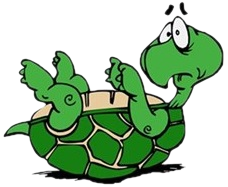 Reporter
Opponent